Generating Flat File Reports for Specific Regions in the Emissions Inventory System (EIS)
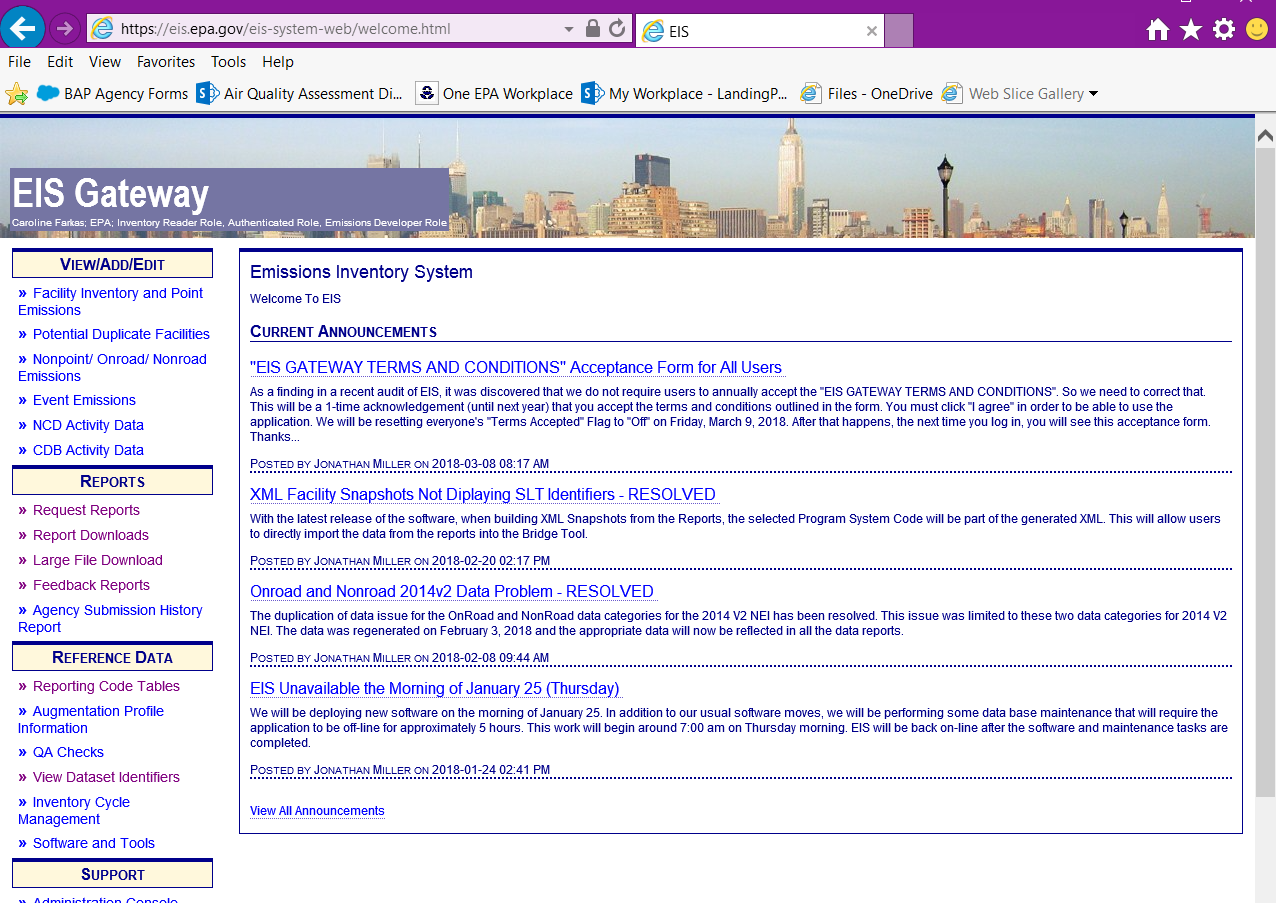 Go to ReportsSection ofEIS
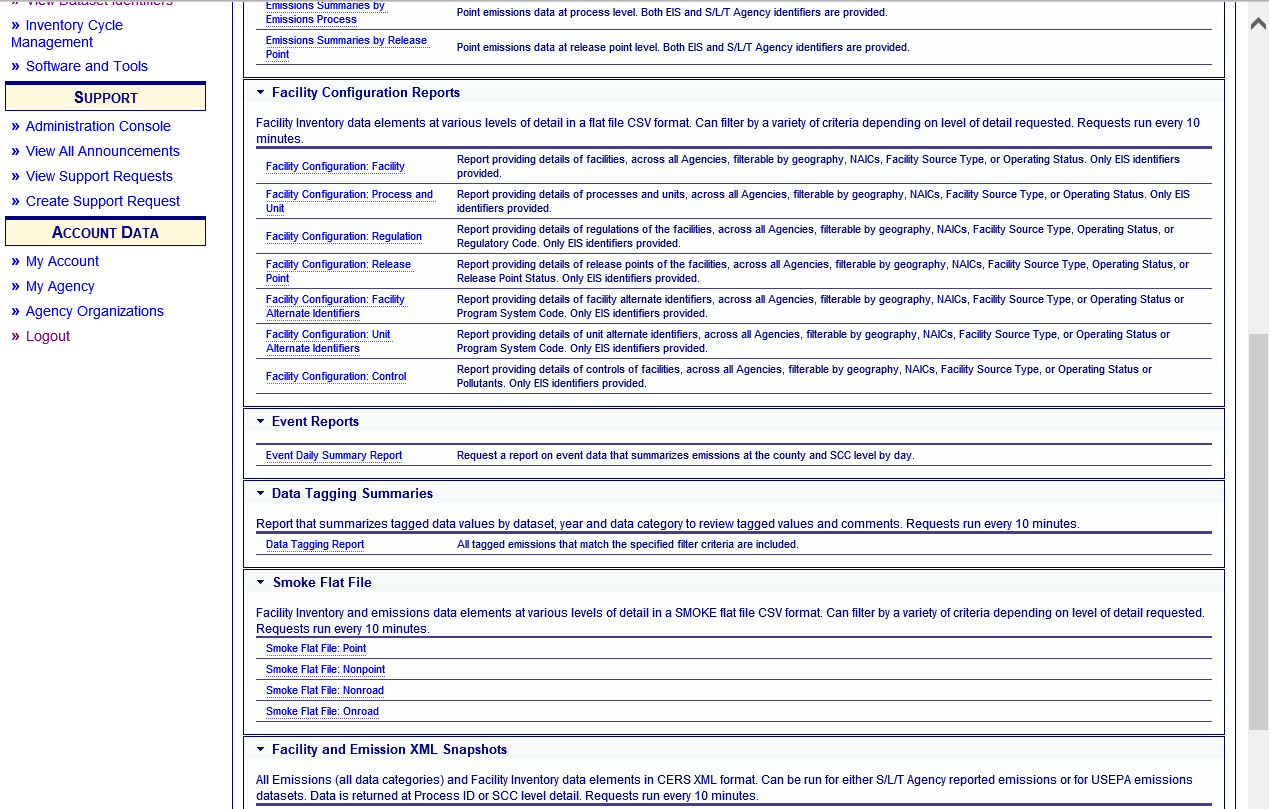 The SMOKE Flat File
is one type of report 
available.  Other reports
support various levels
of aggregation: 
e.g., facility, unit, release point, process
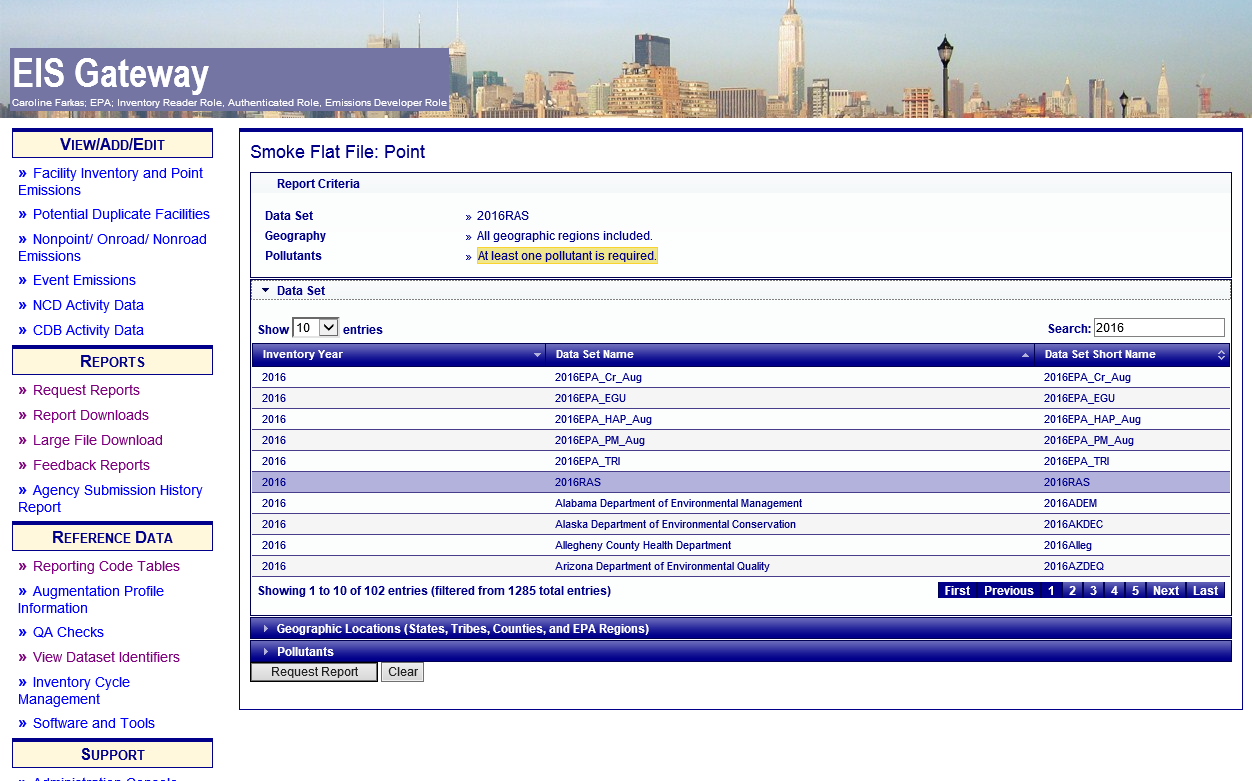 *
* NOTE: The Responsible Agency Selection (RAS) contains S/L/T data but not all EPA data;The RAS is available sooner than the full selection; for 2016 this will be: 2016 NEI Draft v1
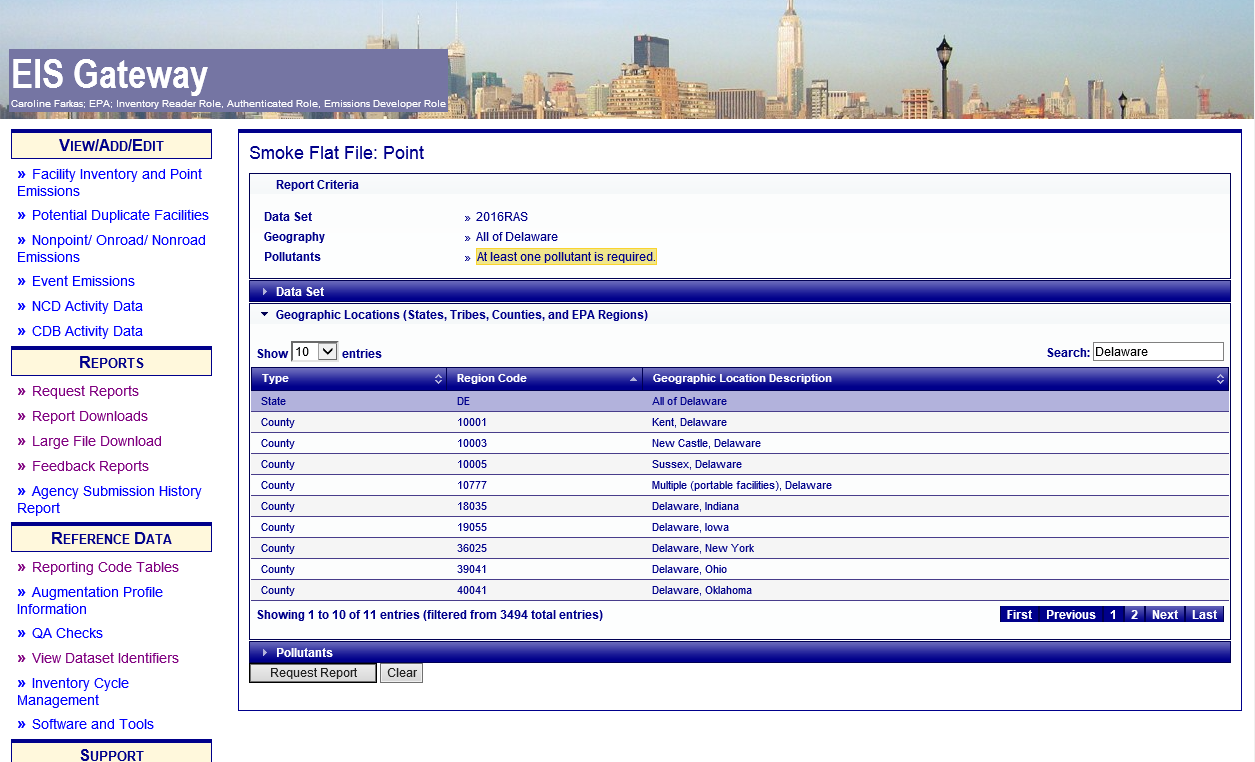 Here we are picking the State of Delaware
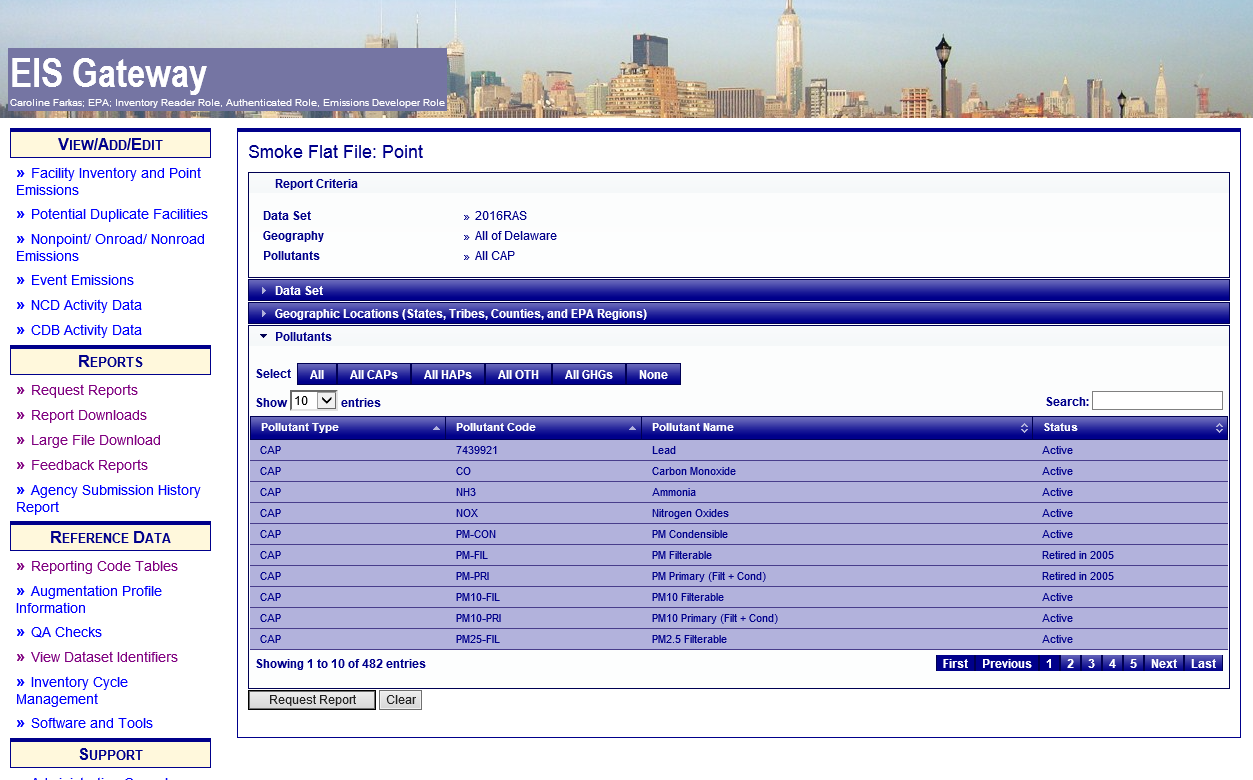 Limiting this report to CAPs only
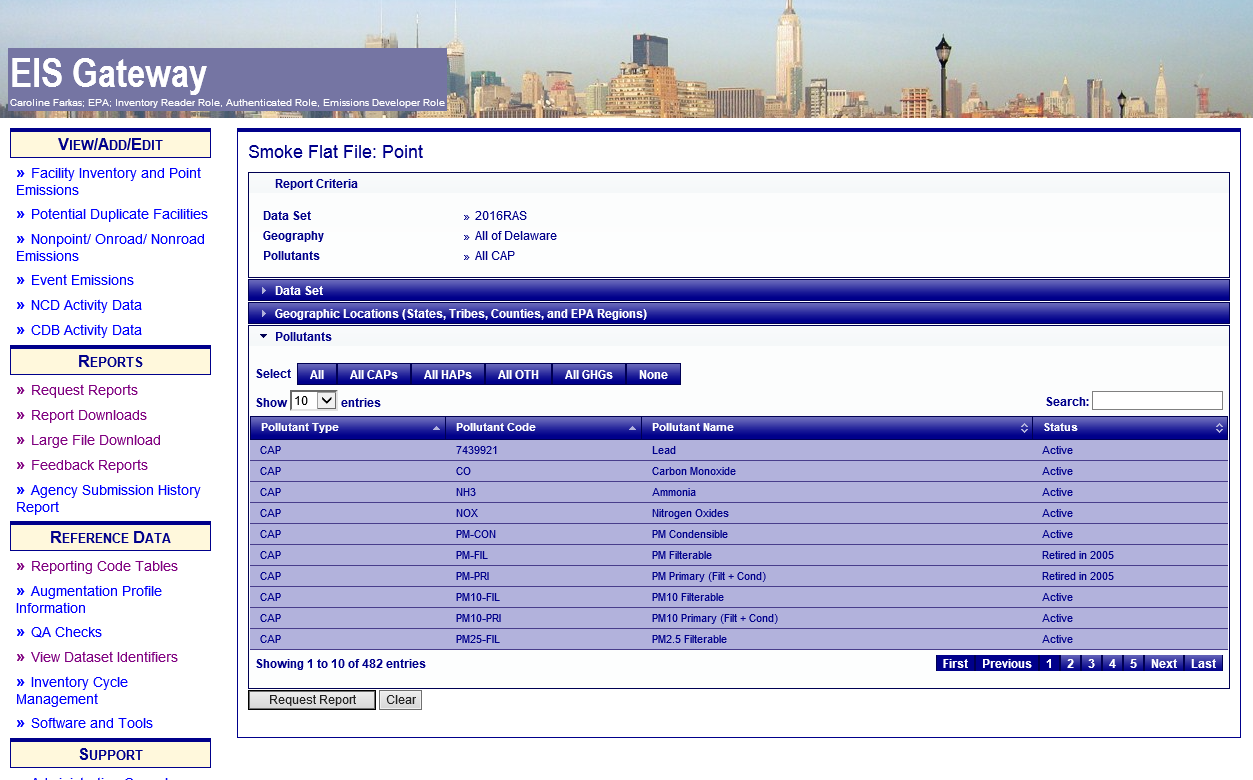 Next, find the report in the Downloads Ares
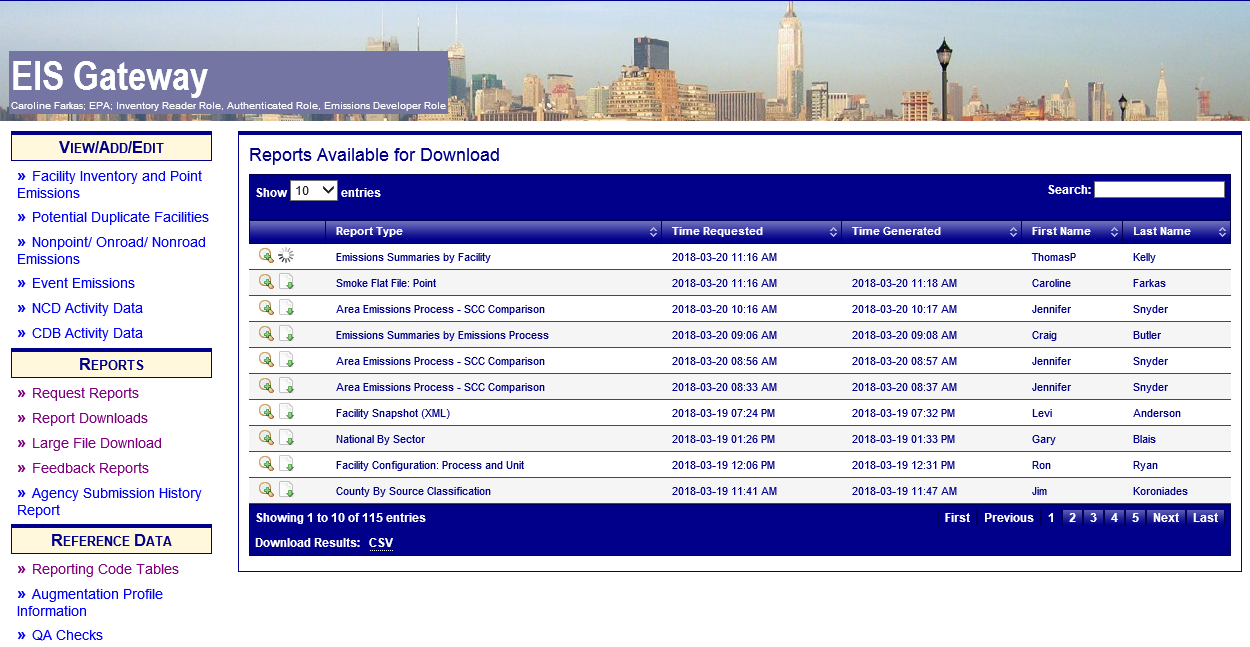 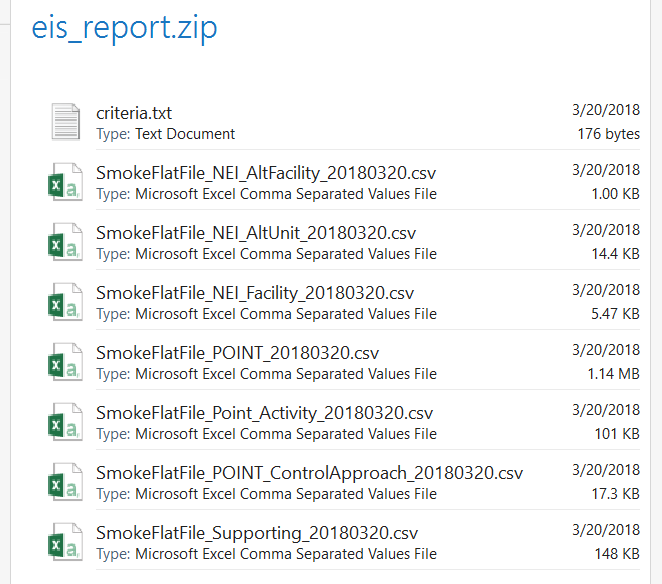 The resulting file downloads as a .zip file containing various information including the flat file
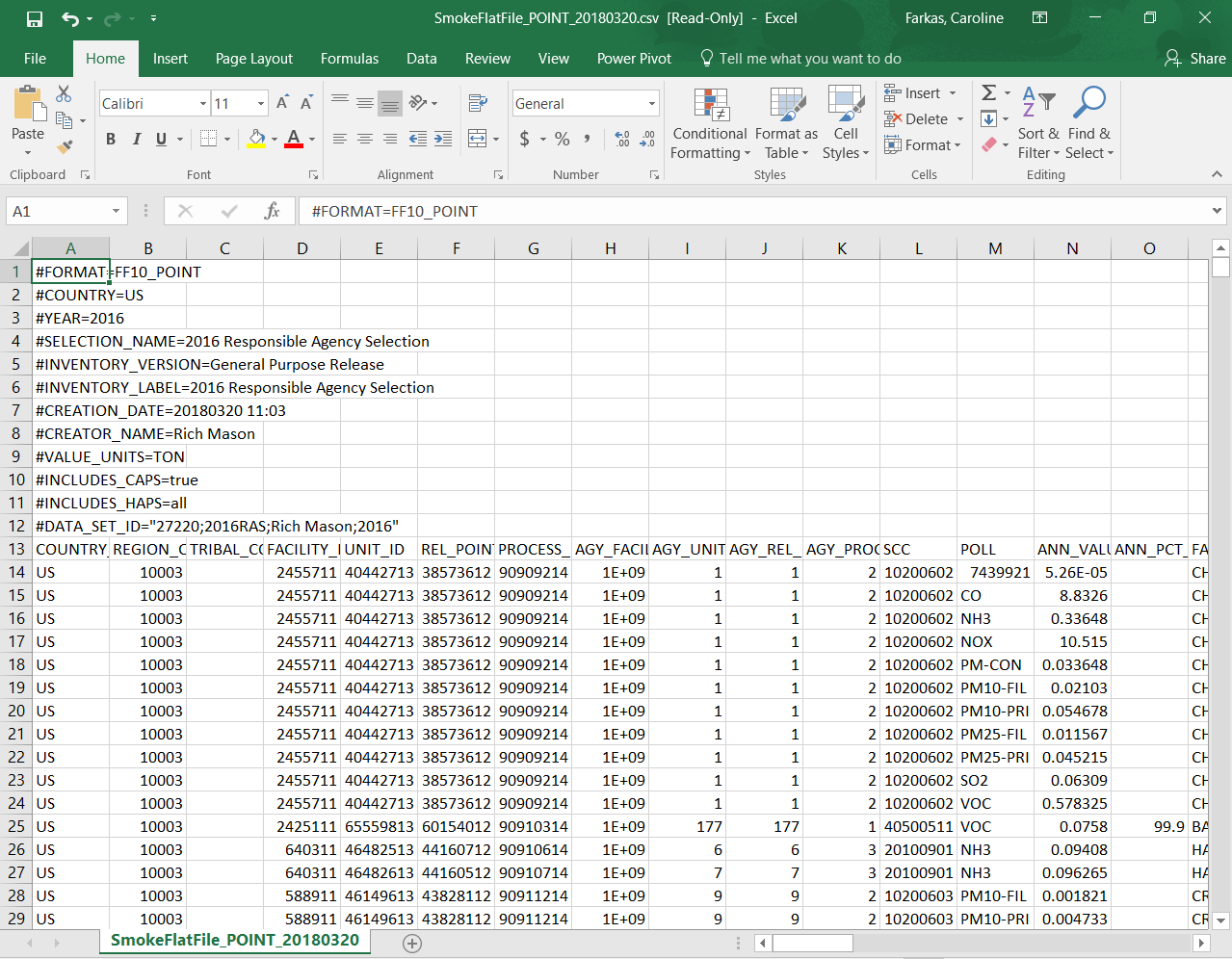 This is how it looks once loaded.

The top rows are descriptive metadata – you canmove them to a README tab or delete them.
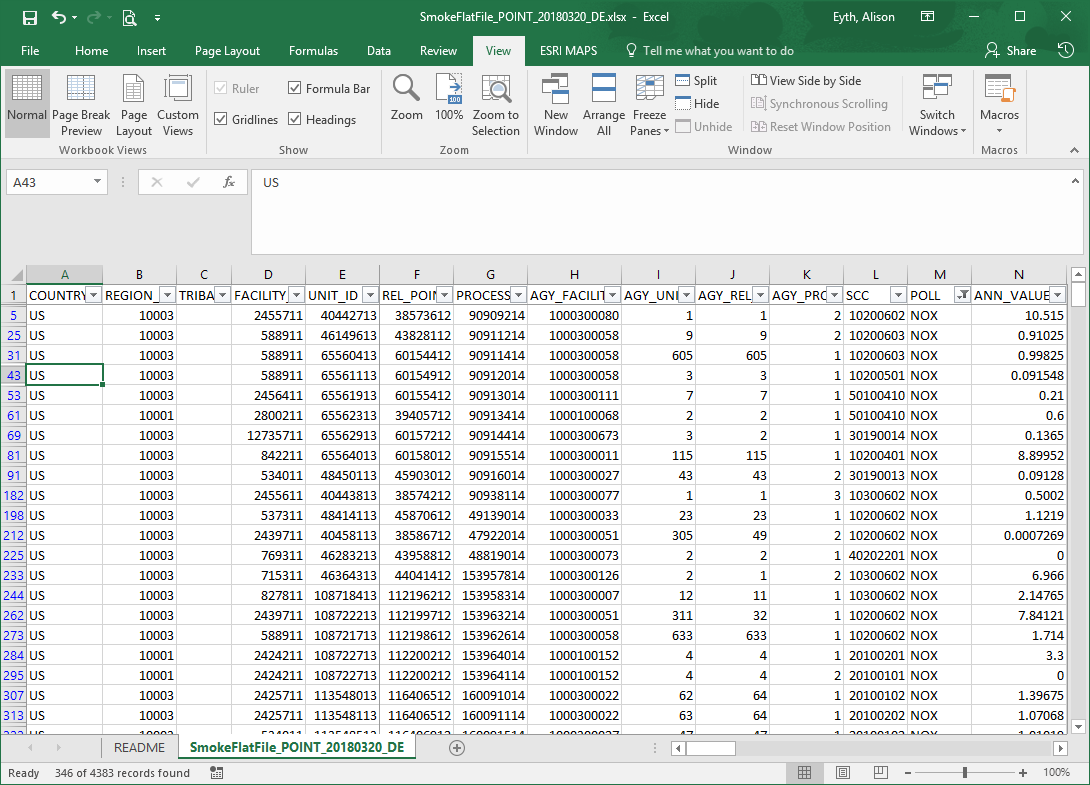 After loading into
Excel, you can filter, sort, and freeze panes. 

Key columns include:
Both EIS and agency IDs,
SCC, POLL, ANN_VALUE
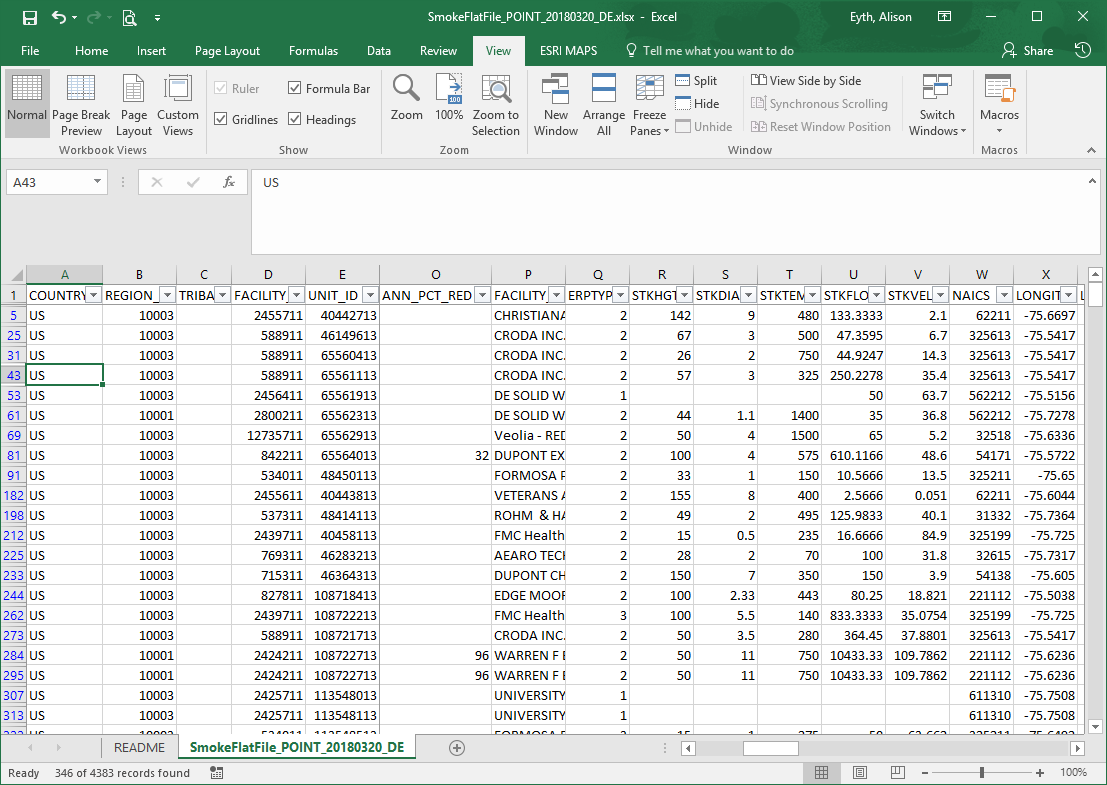 Other key columns:
ANN_PCT_RED:
percent reduction 
from controls;
Facility name,
ERPTYPE (stack=2 or
fugitive=1),
Stack parameters,
NAICS (oil&gas split)
Lat/Lon cords
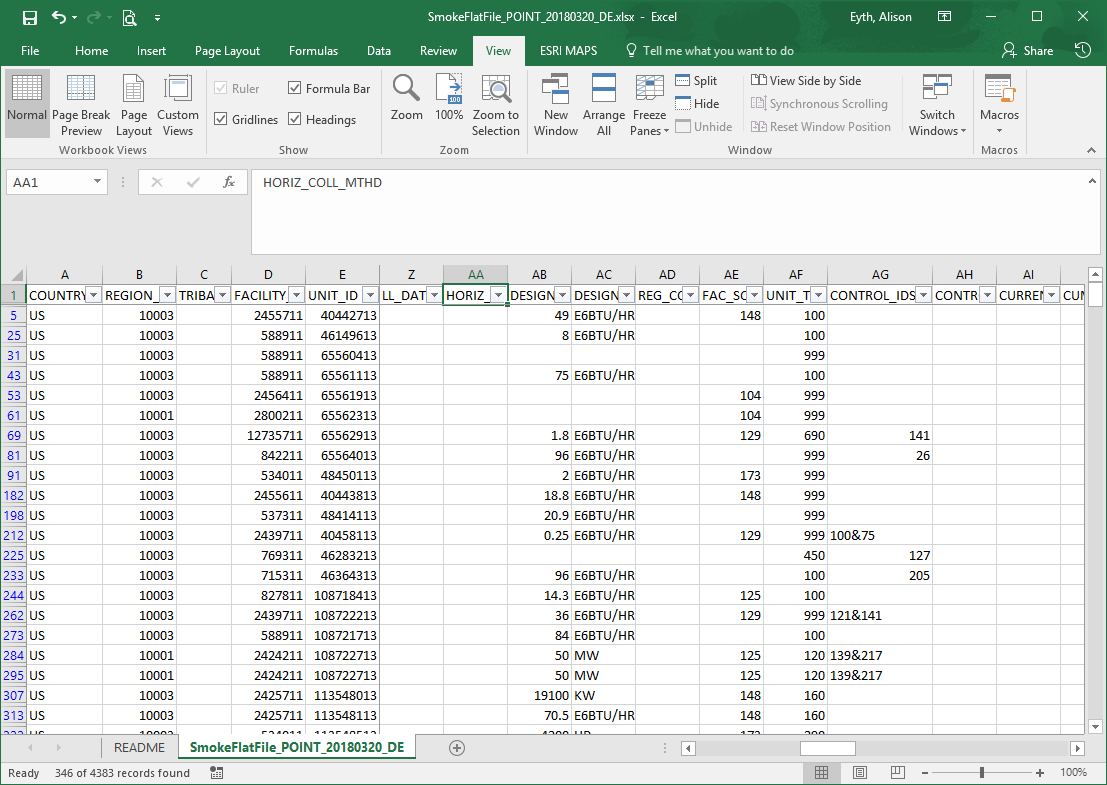 More key columns:
Design capacity,
Design cap. Units,
Facility source type,
Unit type,
Control IDs – for 
Measures in EIS
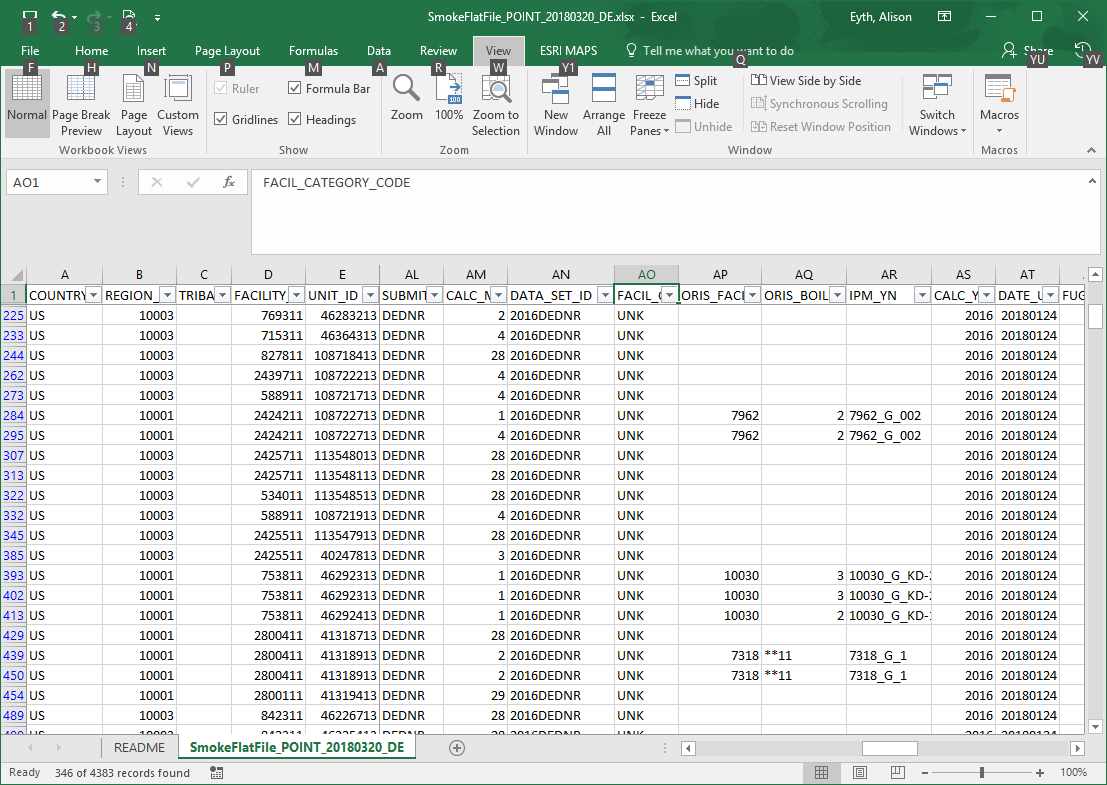 More key columns:
Submitter ID
(e.g., state, EPA),
CALC_METHOD,
DATA_SET_ID,
ORIS_FACILITY_CODE,
ORIS_BOILER_ID,
IPM_YN,
CALC_YEAR,
DATE_UPDATED
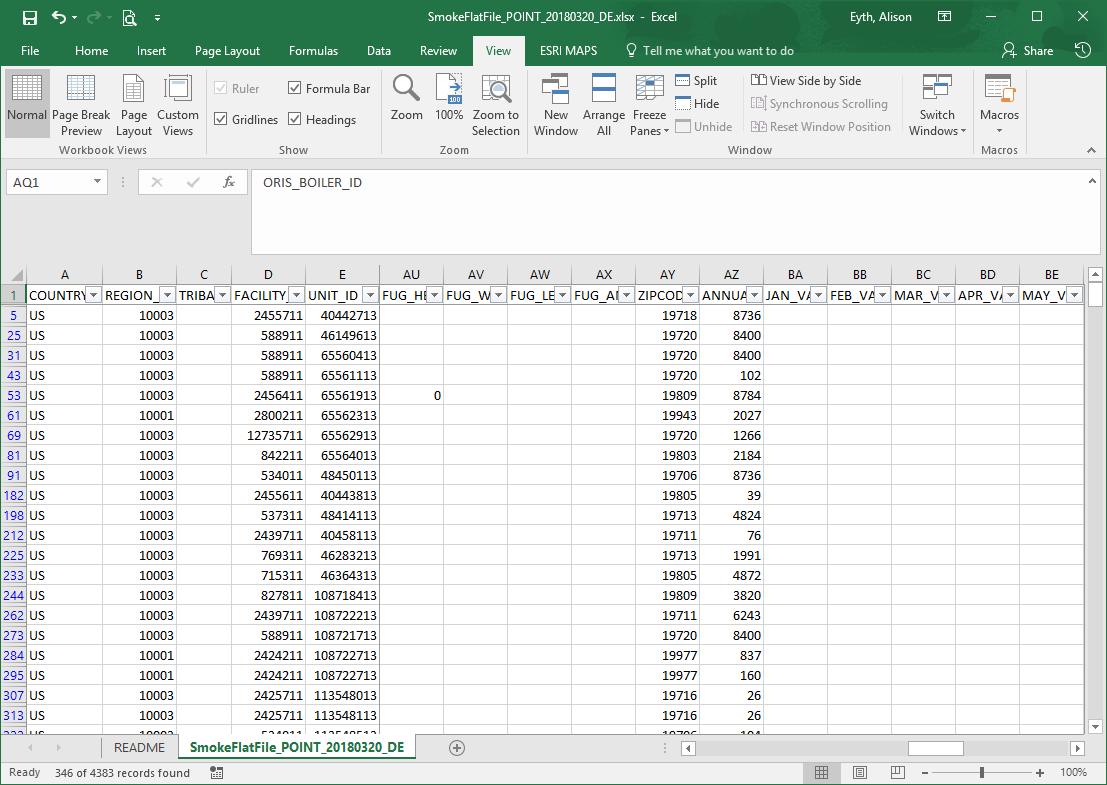 Rightmost columns:
Fugitive parameters,
Zipcode, 
Annual_avg_hours_per_year,
Monthly emissions
(if available),
Monthly percent reductions (if avail.),
comment